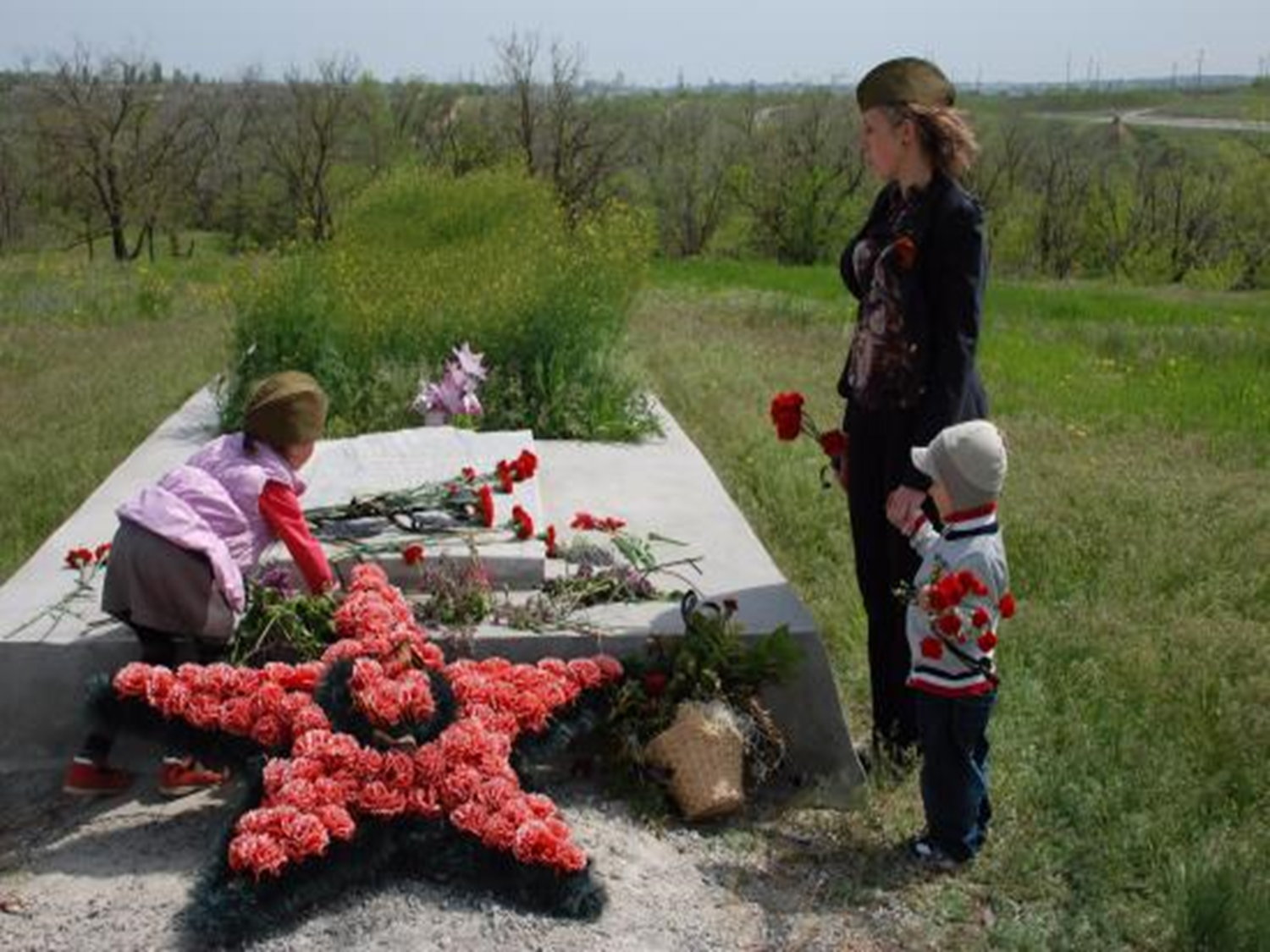 «О той весне…»
Выполнил
Галеев Нияз 
Ученик 1Б класса 
МБОУ СОШ №7 
г. Туймазы
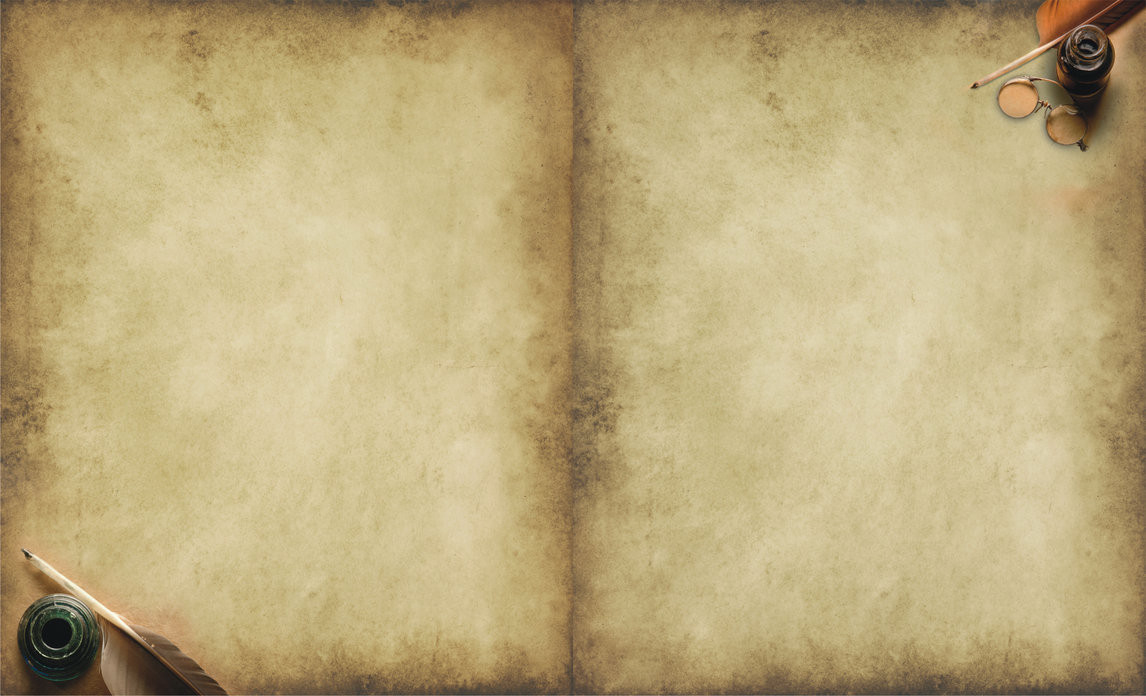 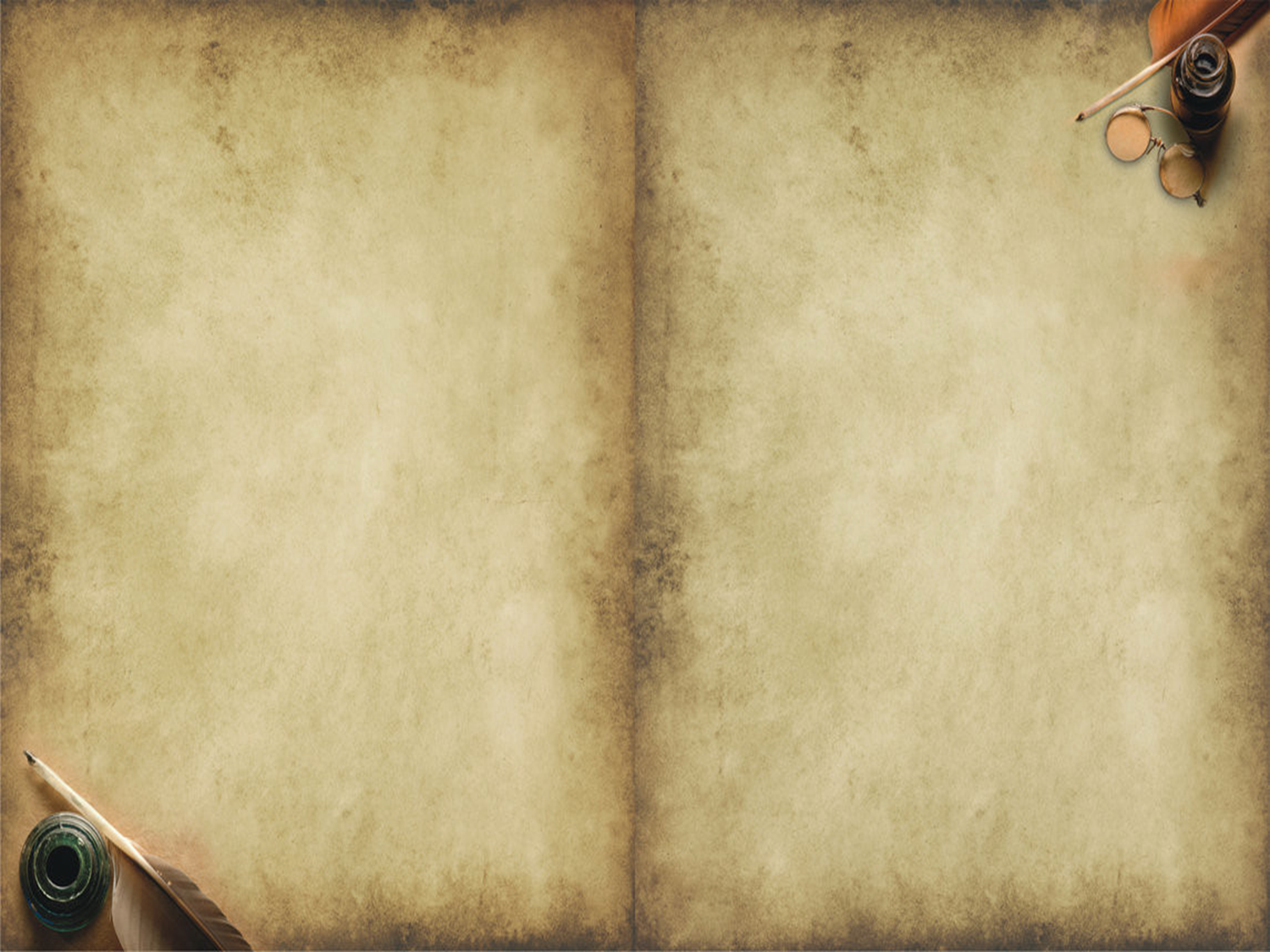 Текст песни «О той весне…»
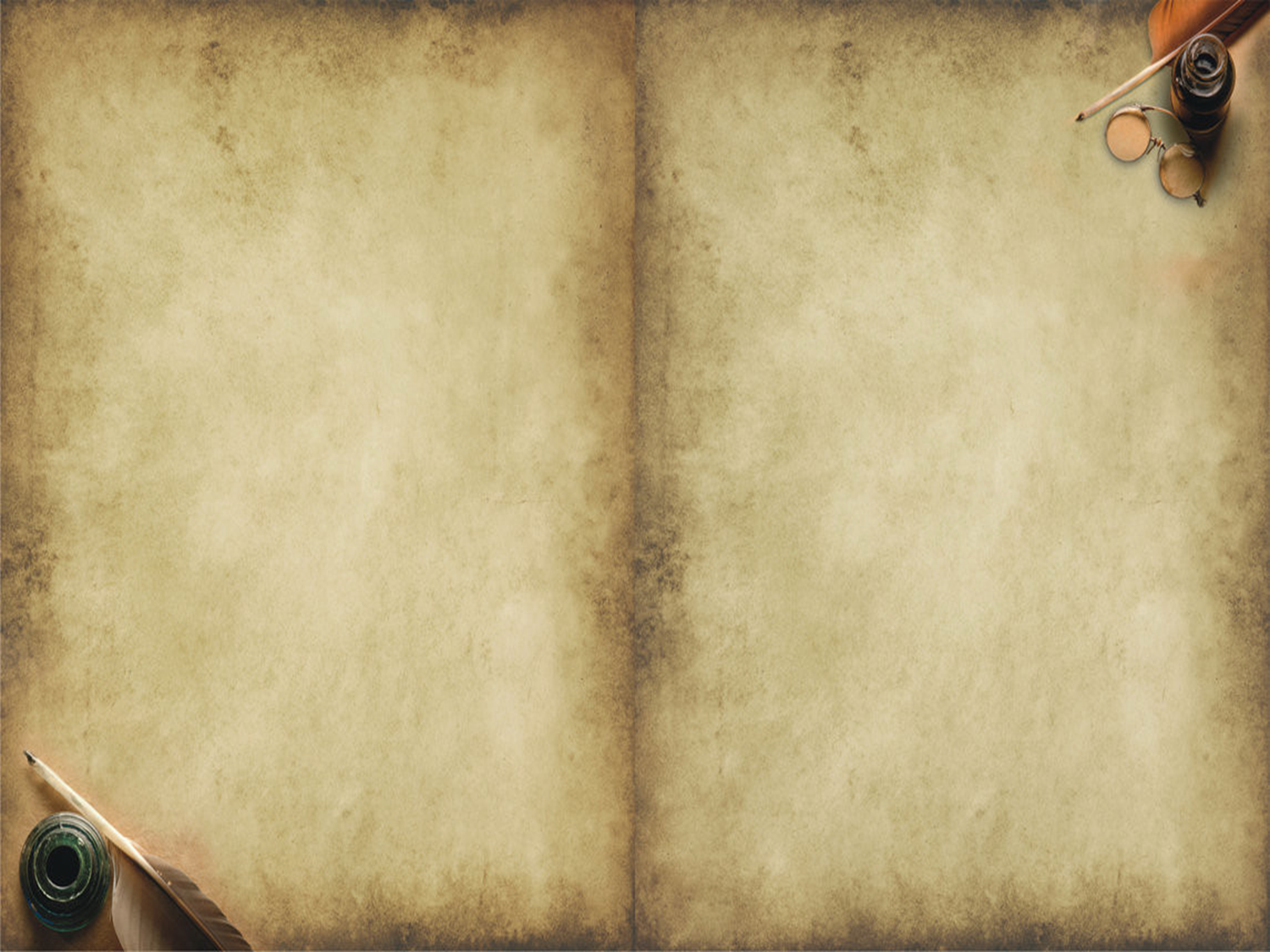 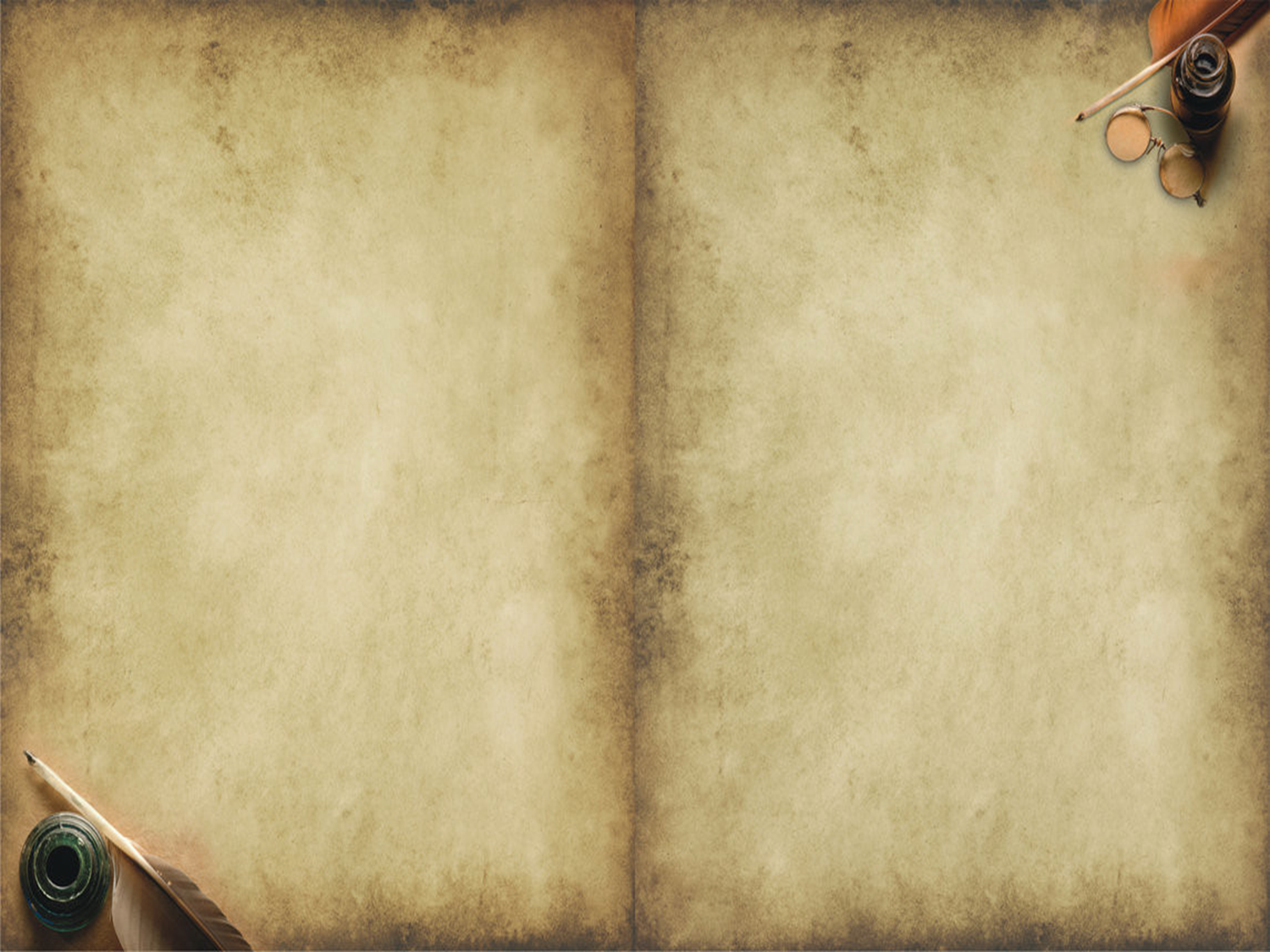 Припев:
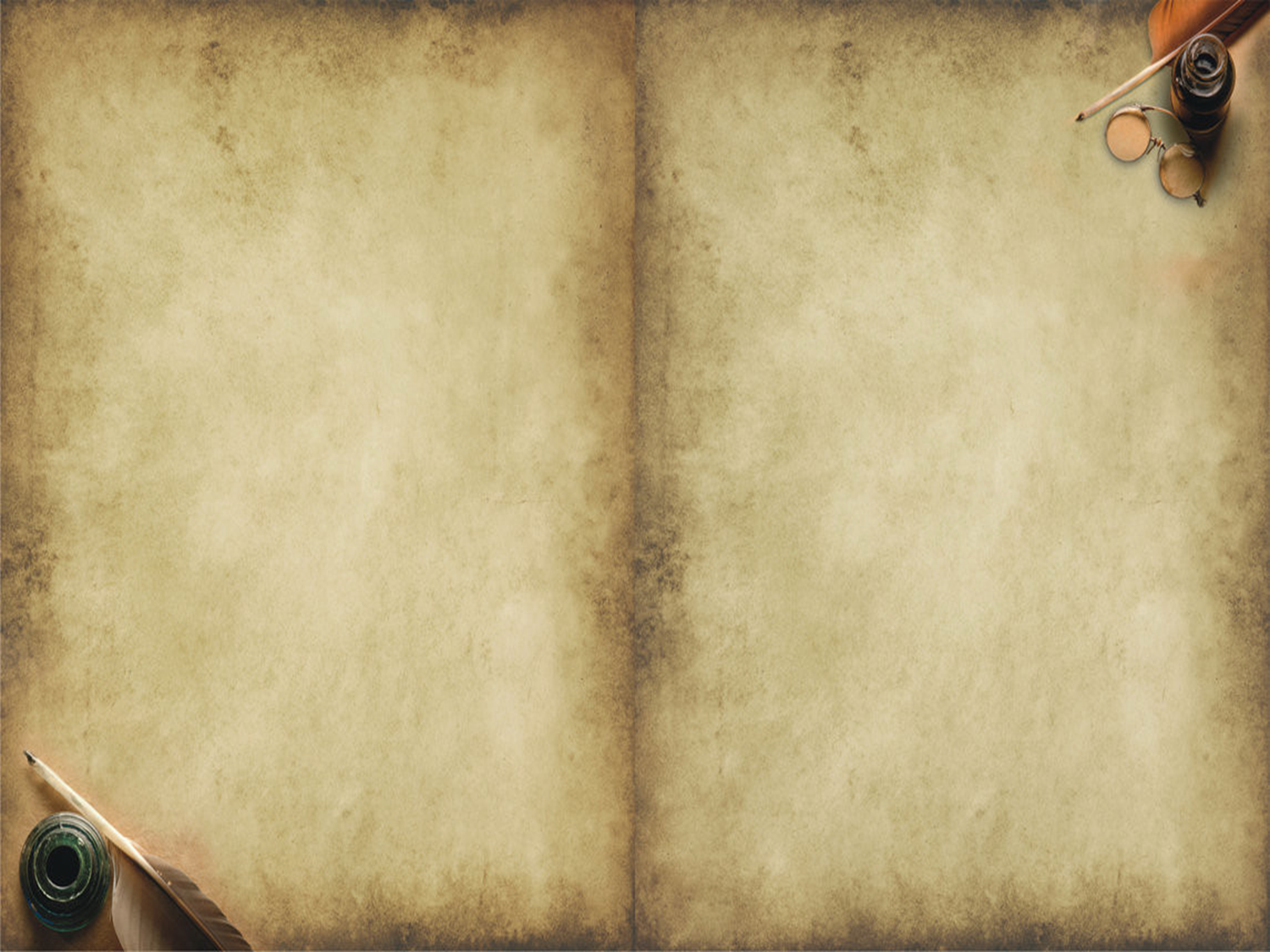 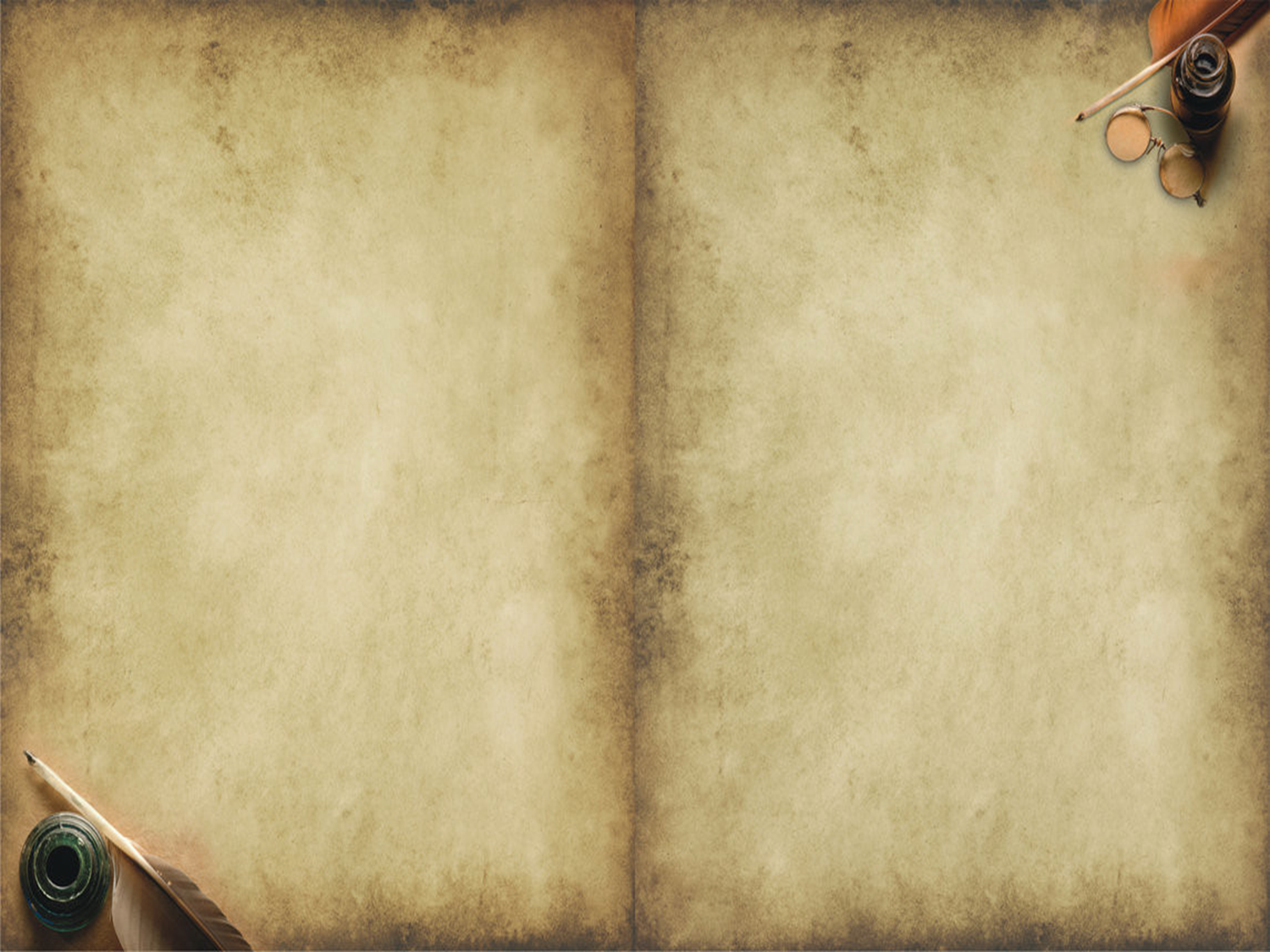